Materials
Product Analysis
Aaltonaut Minor
Agenda
13:15 Material testing workshop
14:15 Break
14:30 Material lecture
15:15 Material amounts and weights
15:45 Guidelines for homework
Plastics testing workshop
Polystyrene PS
High impact polystyrene HIPS
Polycarbonate PC
Polyvinylchloride PVC
Polypropylene PP
Polymethyl methacrylate (Acrylic) PMMA
Polyethylene PE
Material testing workshop
“Learning café” in Puuhabunkkeri and Machine shop
10 minute cycles
Write comments to form
Take photos
CES Edupack
https://download.aalto.fi/
6.3.2020
5
What is the product made of and why?
What does it cost to make a part?
Manufacturing processes
Production
Manufacturing
process
Materials
Capital
Product
Time
Energy
Information
Waste materials and energy
CES Edupack
Material Database
Selection tools
Visual comparison
Manufacturing methods
Calculating part price
Carbon foot print
6.3.2020
12
Part prices exercise (1/3)
Make a table of 10 parts
Estimate the production volume
Various materials and methods
Material price
Part price

CES Edupack: Level 2
Find out material price
Use the link to Process Universe
Open process 
Open cost modelling window
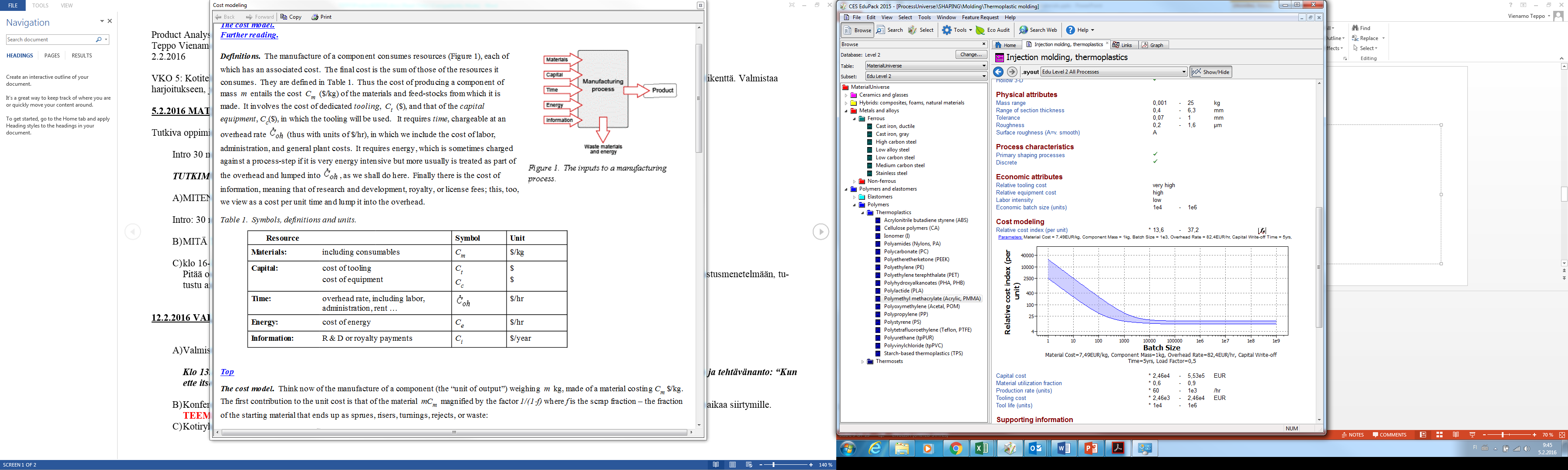 Part prices exercise (2/3)
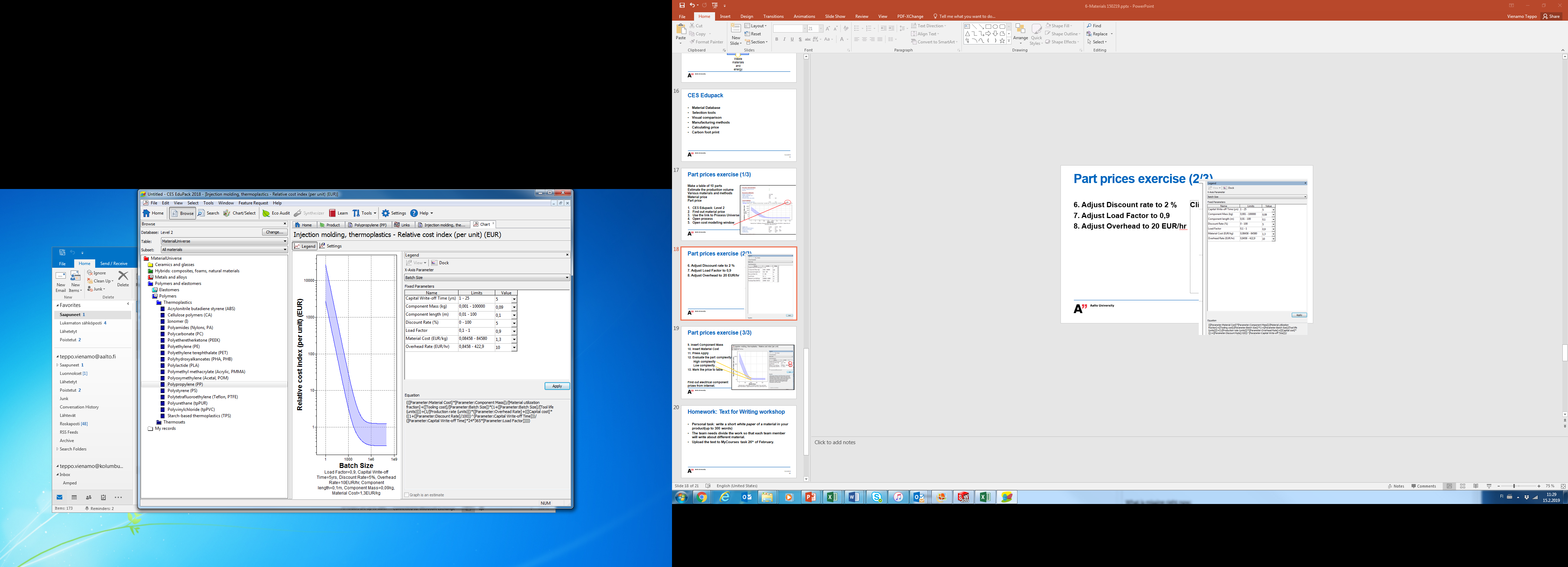 6. Adjust Discount rate to 5 %
7. Adjust Load Factor to 0,9
8. Adjust Overhead to 10 EUR/hr
6.3.2020
14
Part prices exercise (3/3)
9. Insert Component Mass
10. Insert Material Cost
11. Press Apply
12. Evaluate the part complexity
	High complexity
	Low complexity
13. Mark the price to table 


Find out electrical component prizes from internet.
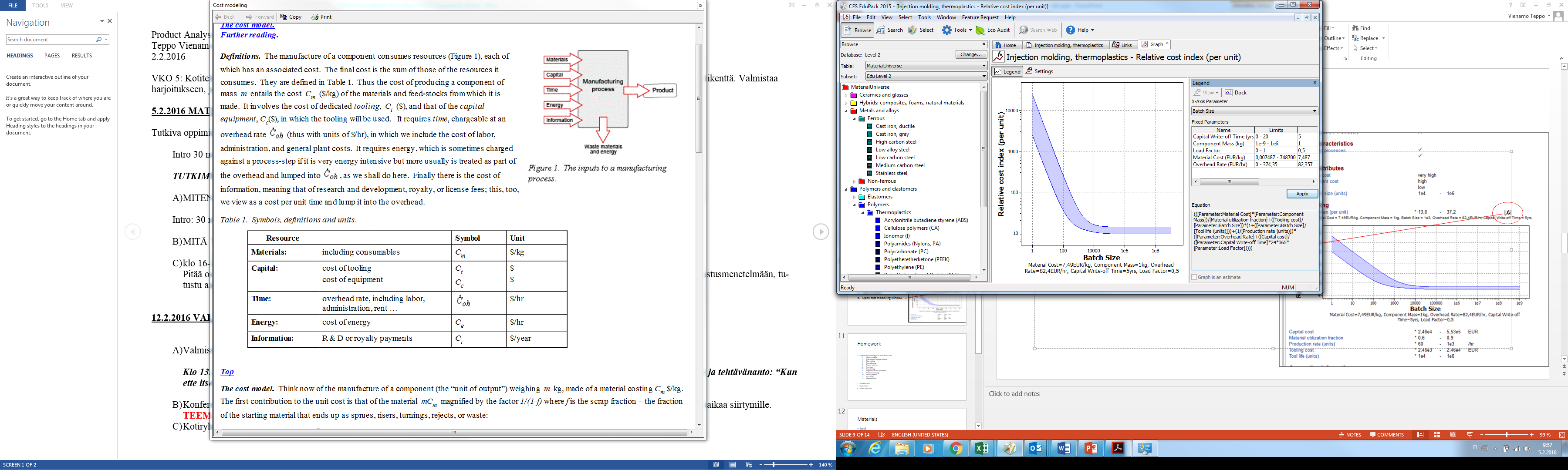